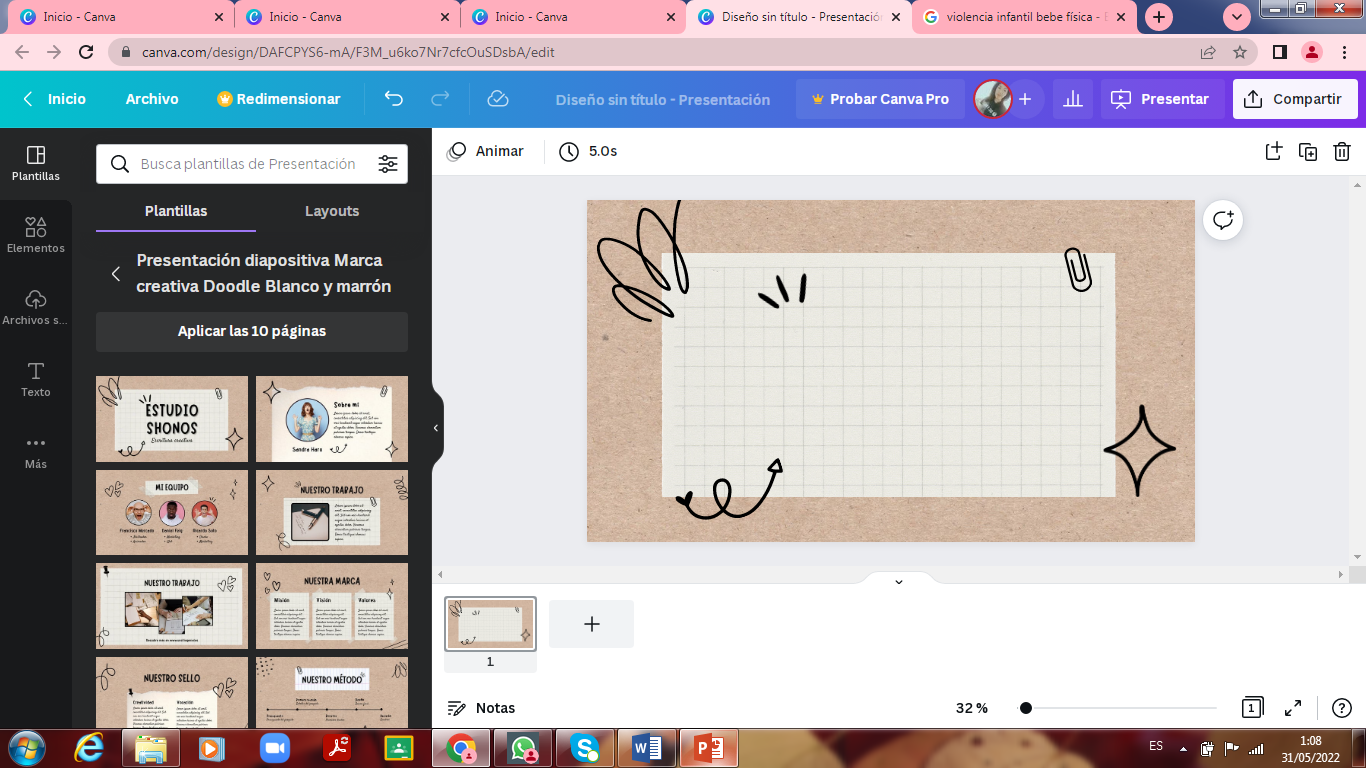 VIOLENCIA FÍSICA EN EL DEPARTAMENTO DE
SANTA CRUZ - BARRIO DE SAN ANTONIO
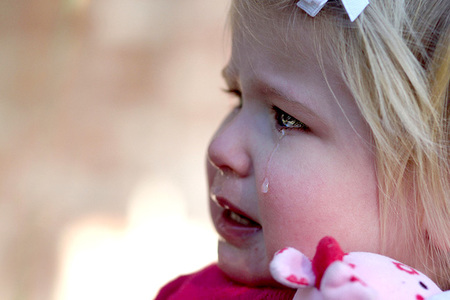 Nombre: Lidia Ticona Hilaquita 
Identidad:8770165 cbba.
Celular: 69441255
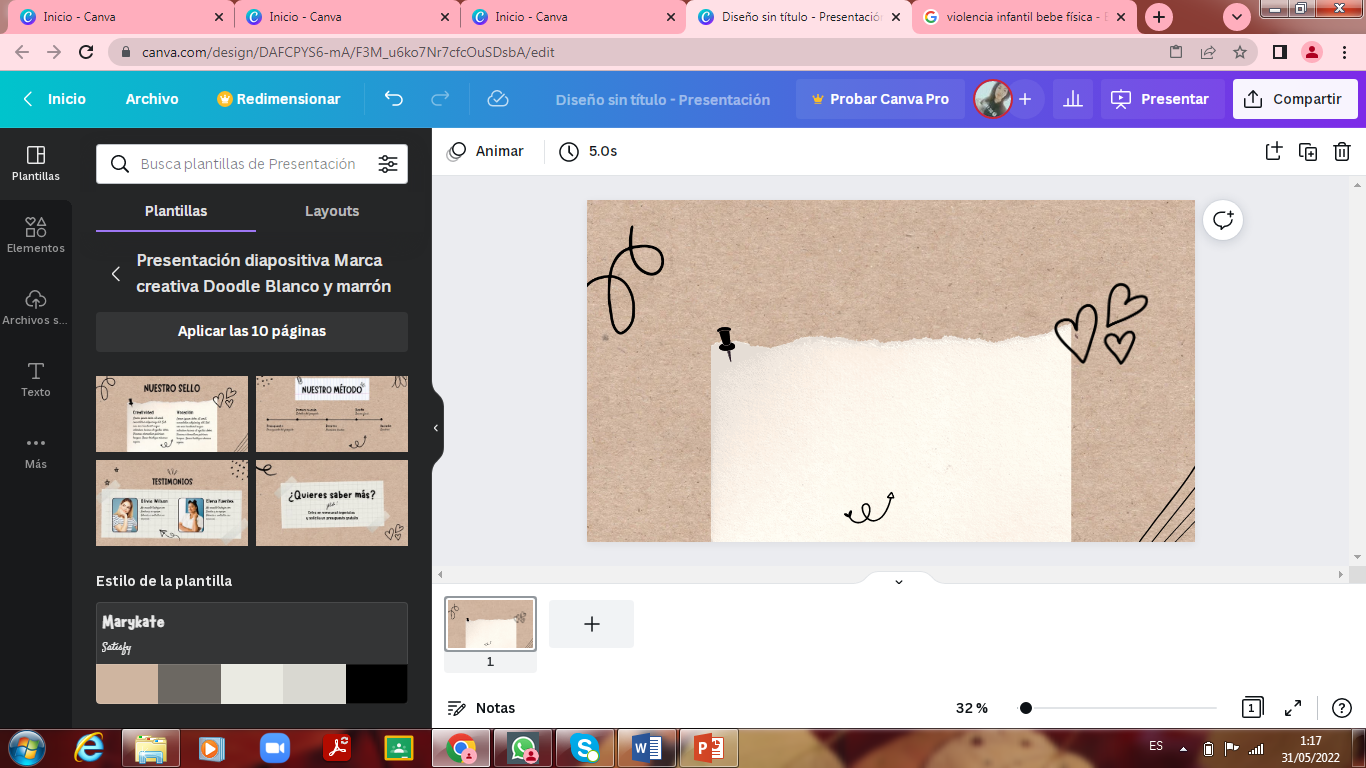 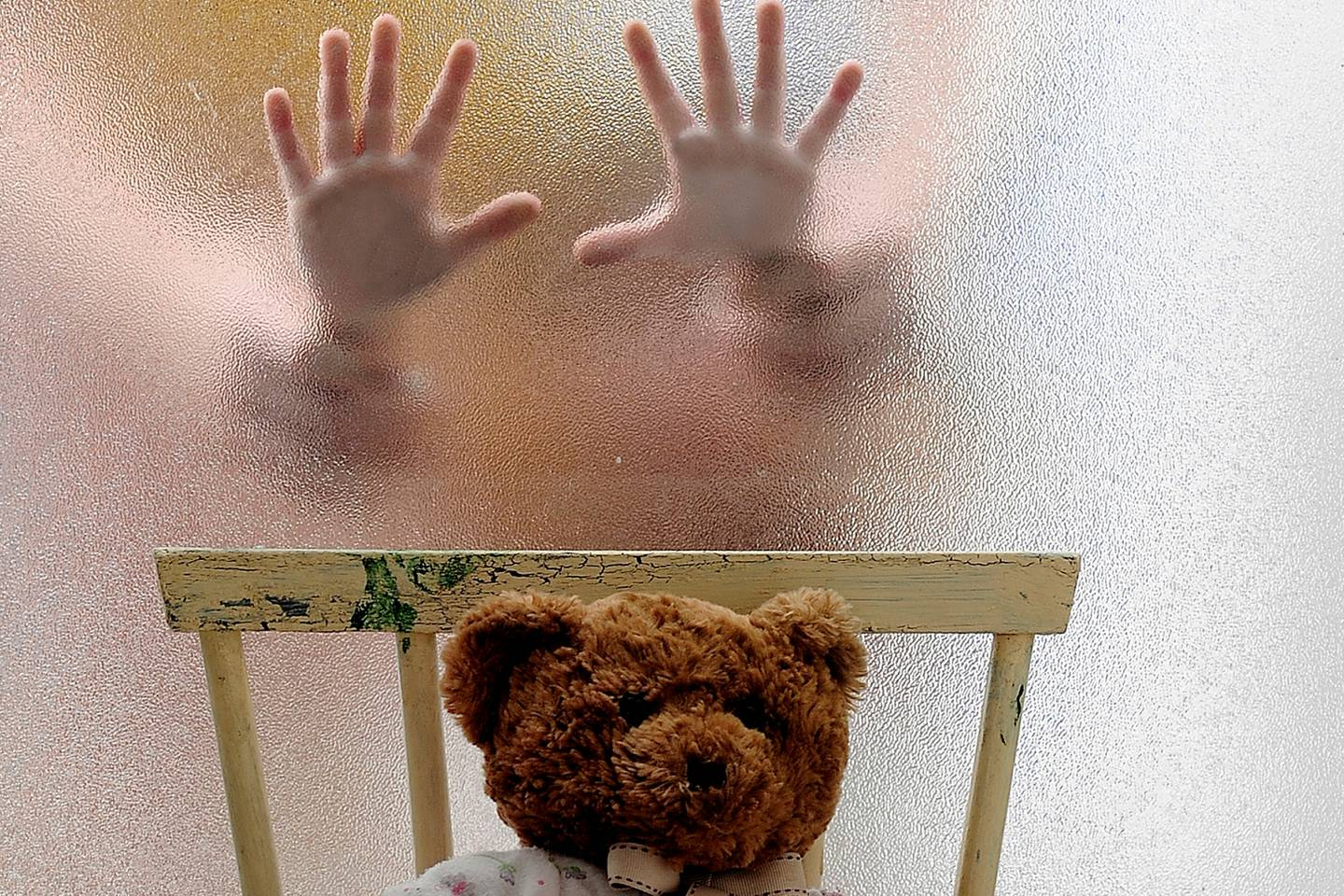 El caso se presentó el domingo 16 de enero de 2022 en el departamento de Santa Cruz- Barrio de San Antonio, Marcelina Calderón de 29 años de edad intento ahogar a su bebe (femenino) de 7 meses a horas 13:30 PM, en una laguna que está ubicada en el km 9 de la doble vía de la guardia.
Se identificó que, a causa de la violencia, la menor tiene secuelas emocionales, conductuales y físicas ante los actos de sucedidos como: falta de sueño, llantos durante la noche, fiebre, trastornos de pánico, retraso de desarrollo, temor, miedo y molestias.
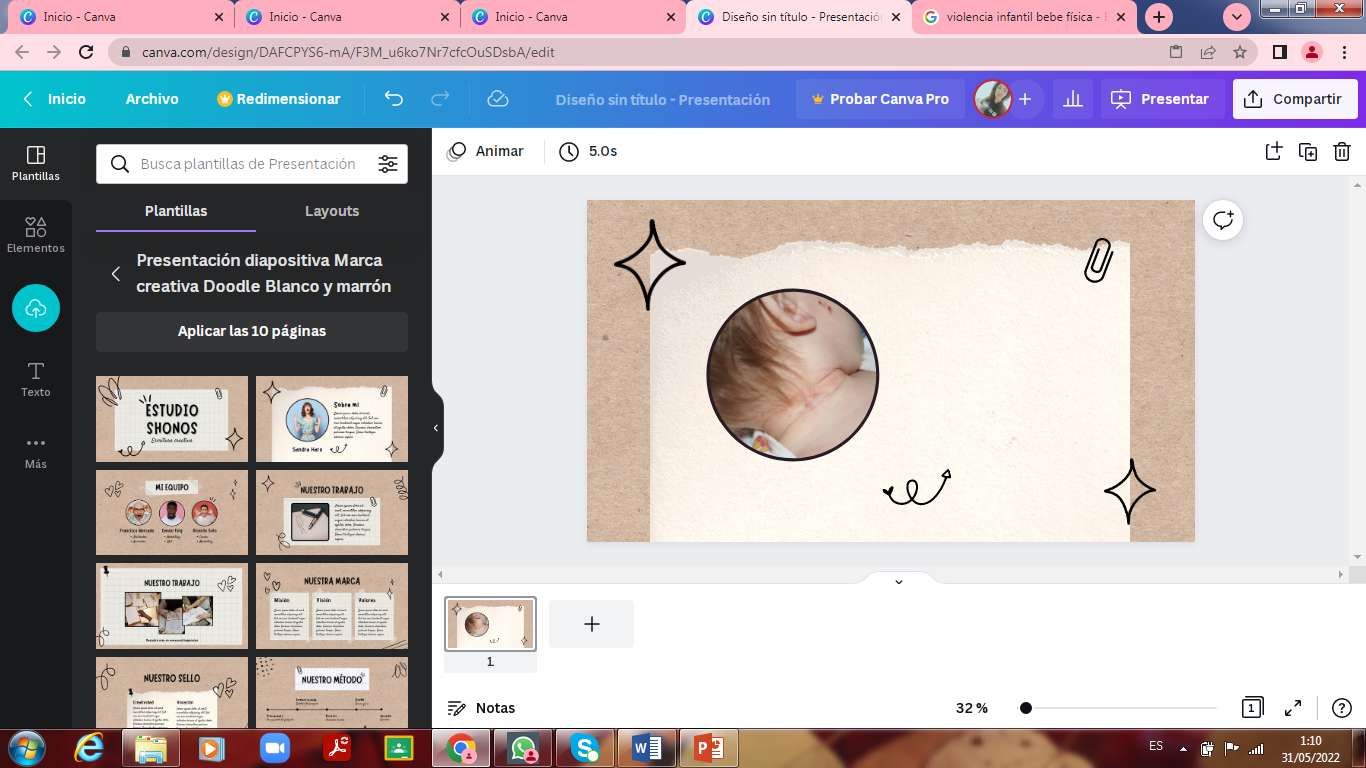 PROBLEMA: 
La niña de 7 meses presenta problemas de salud mental a causa de la violencia física que sufrió por la progenitora en el departamento de santa cruz – barrio de san Antonio en el año 2022.
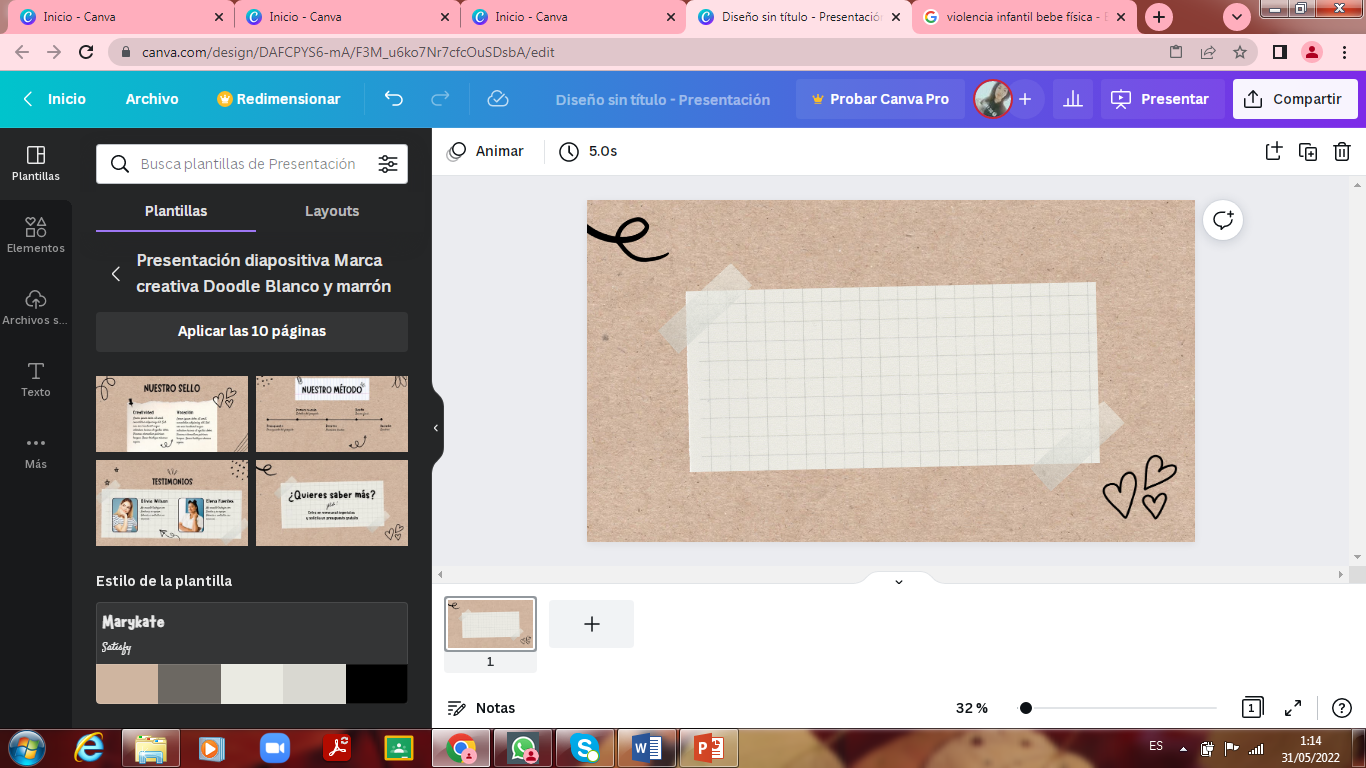 HIPÓTESIS: 
1.Las instituciones darán replicas de prevención de la violencia a niños/as, adolescentes y padres de familia para la reflexión de la población y así disminuir la violencia. 
2.La desintegración de la familia nuclear provoca distintos tipos de violencia. 
3.Las organizaciones, instituciones públicas ayudaran con la atención física, psicología a la menor. 
4.La integración de una escuela de padres en el Barrio dará solución a las conductas y actos de los mismos. 
5.El rol que cumple la familia extensa es fundamental para que la niña de 7 meses supere la situación de violencia y muestre mejoras con respecto a las secuelas.
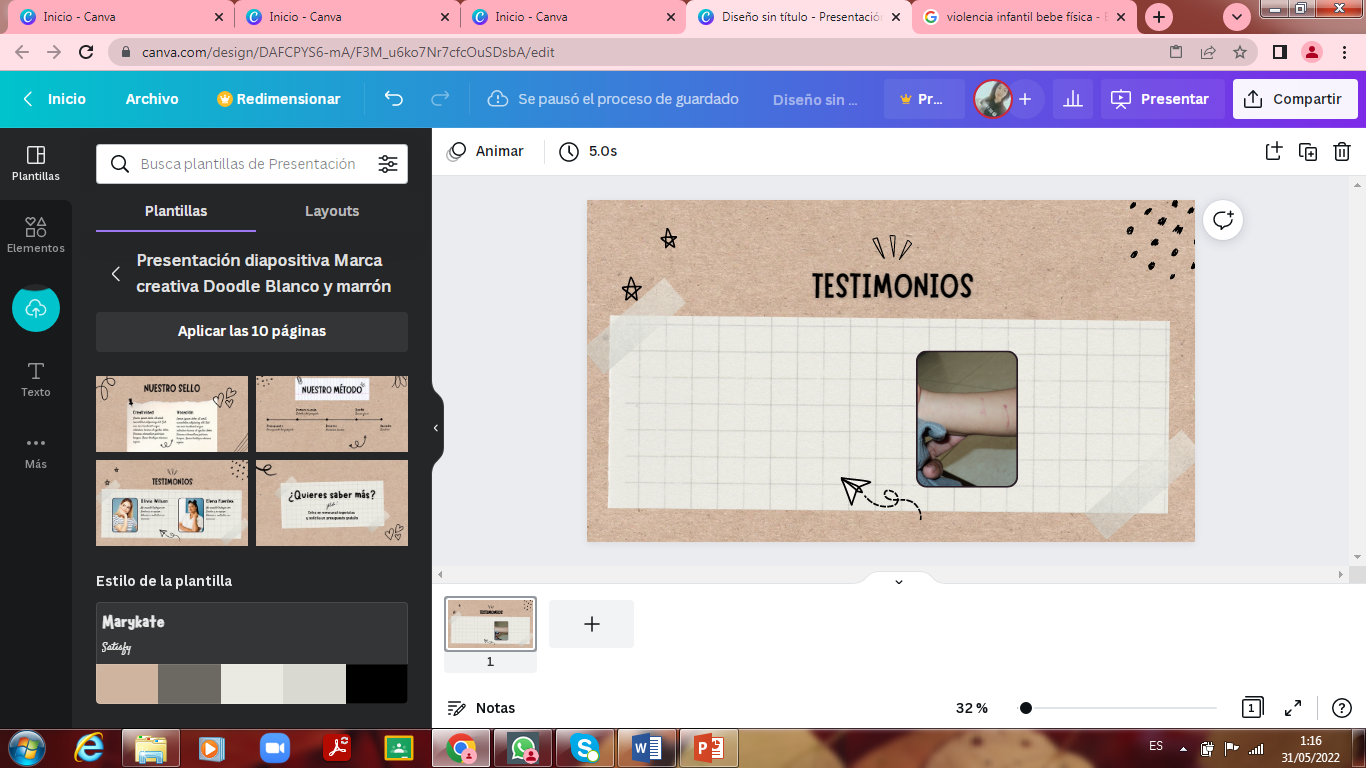 PLAN DE ACCIÓN
Objetivo específico:
Establecer espacios de terapias para la menor y su familia para evitar daños psicológicos más adelante.
Dar a conocer a la comunidad las causas y consecuencias que pueden generar la violencia para identificarlas y actuar a tiempo. 
Promover la participación de prevención activa de las instituciones para evitar violencia física infantil en la población.
RESULTADO 
Se realizó terapias a la menor.
Se logró dar información a los padres de familia y a la comunidad por medio de talleres sobre el tema de violencia física, con énfasis niños, niñas y adolescentes.
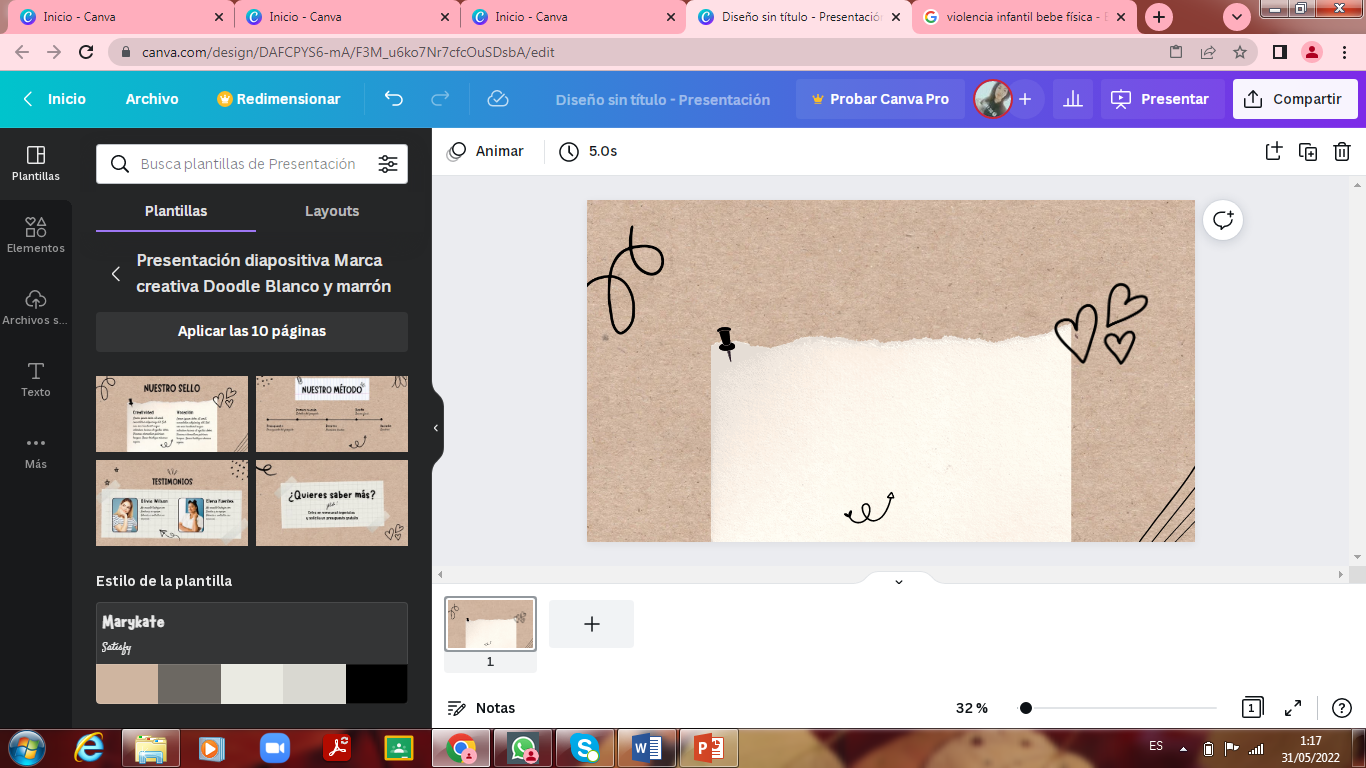 A continuación, se presentará la matriz de seguimiento al plan de acción y la matriz general de evaluación:

MATRIZ DE SEGUIMIENTO AL PLAN DE ACCIÓN
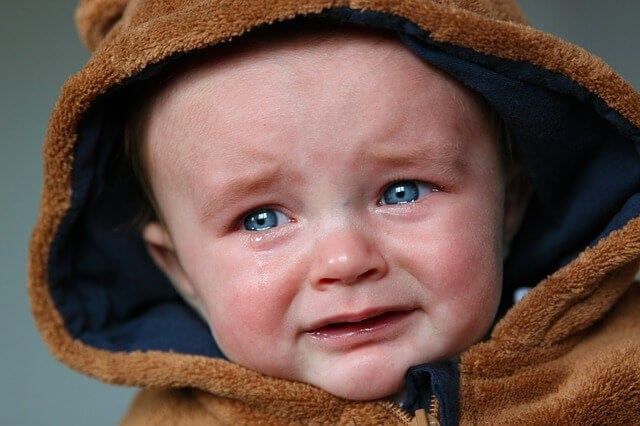 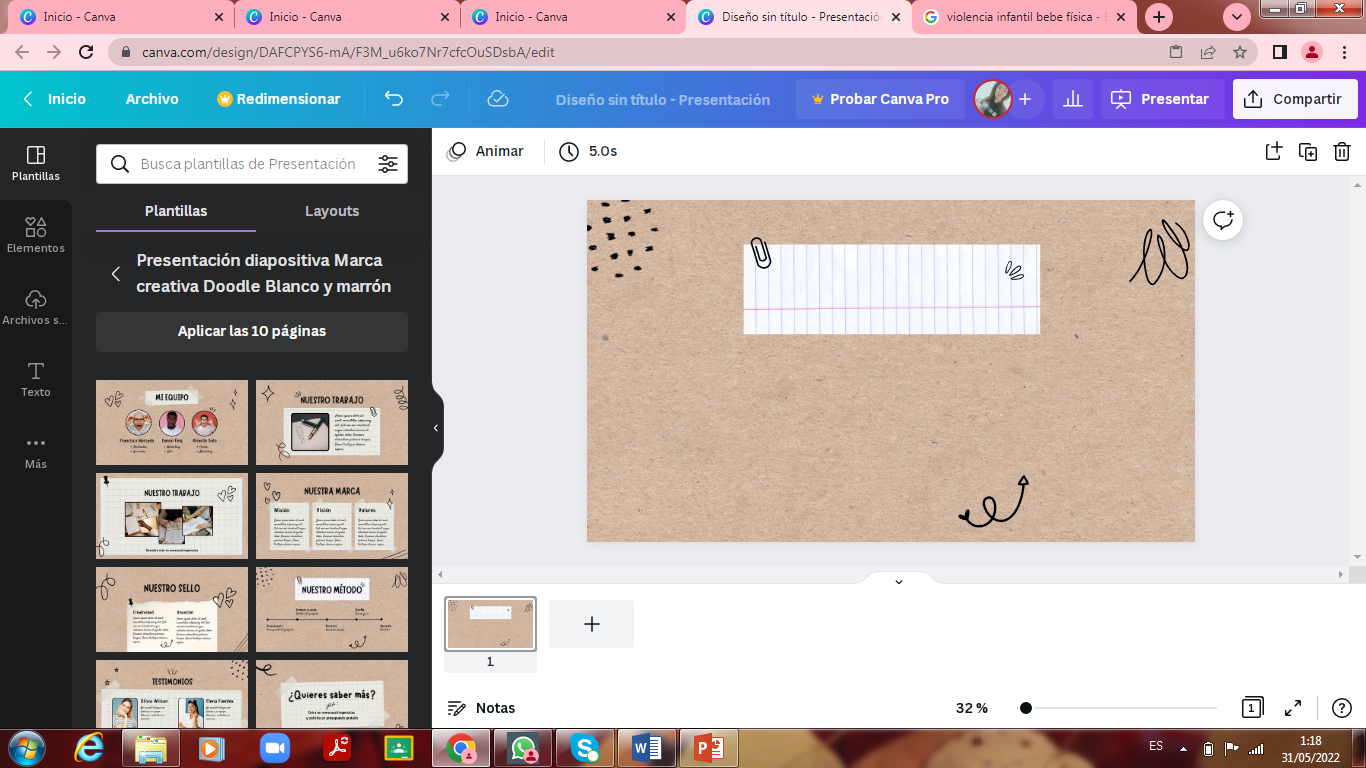 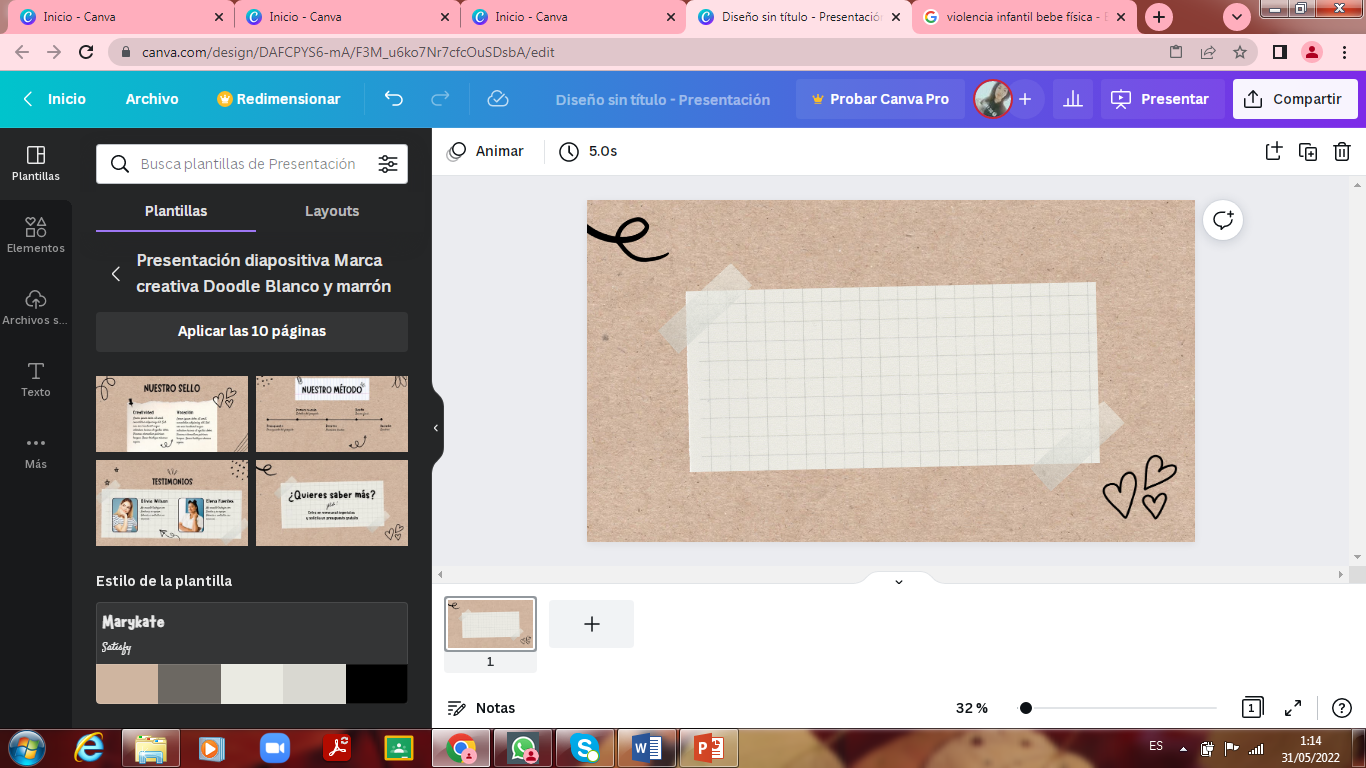 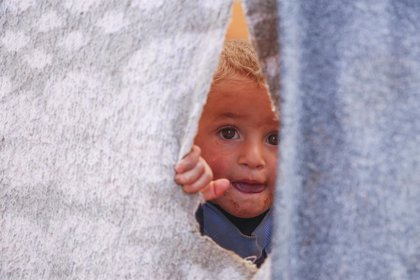 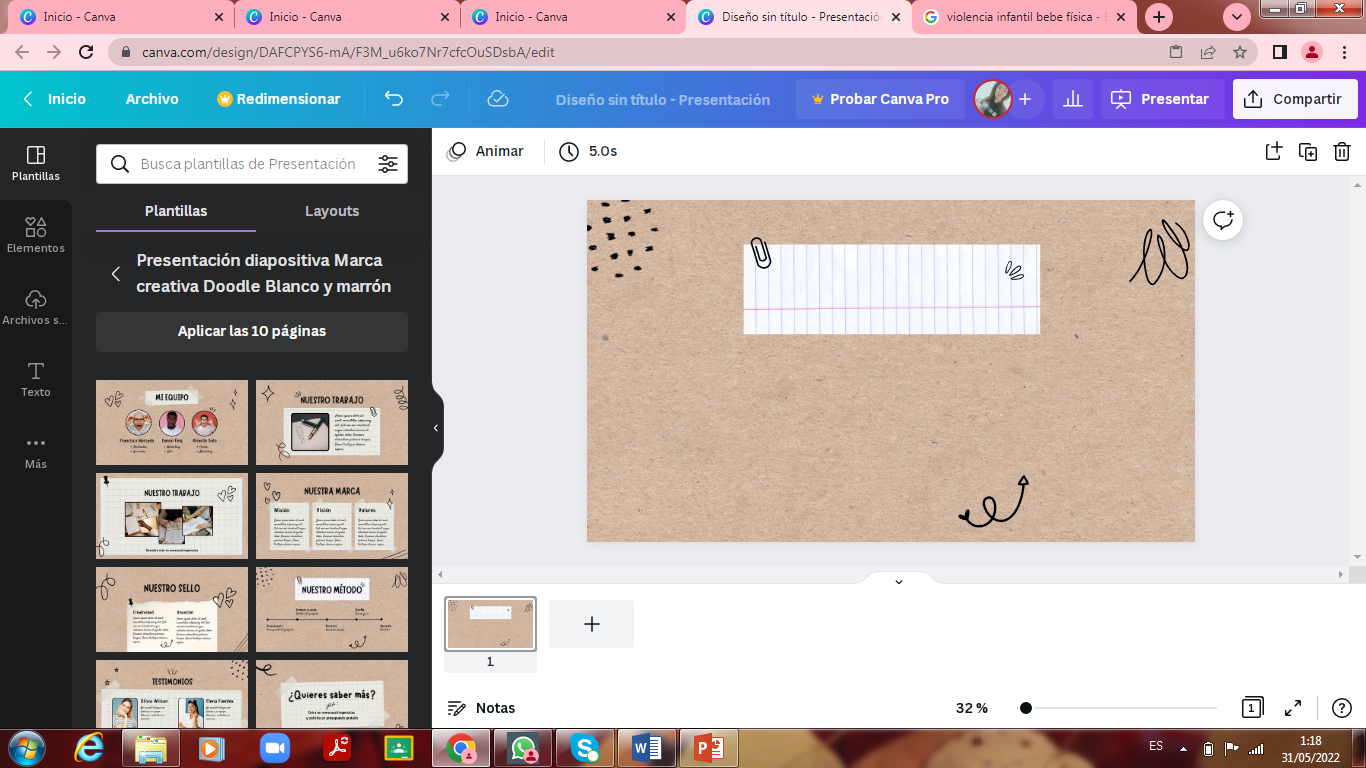 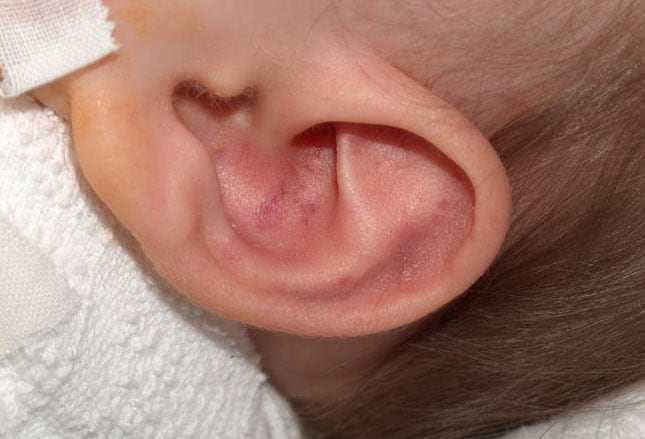 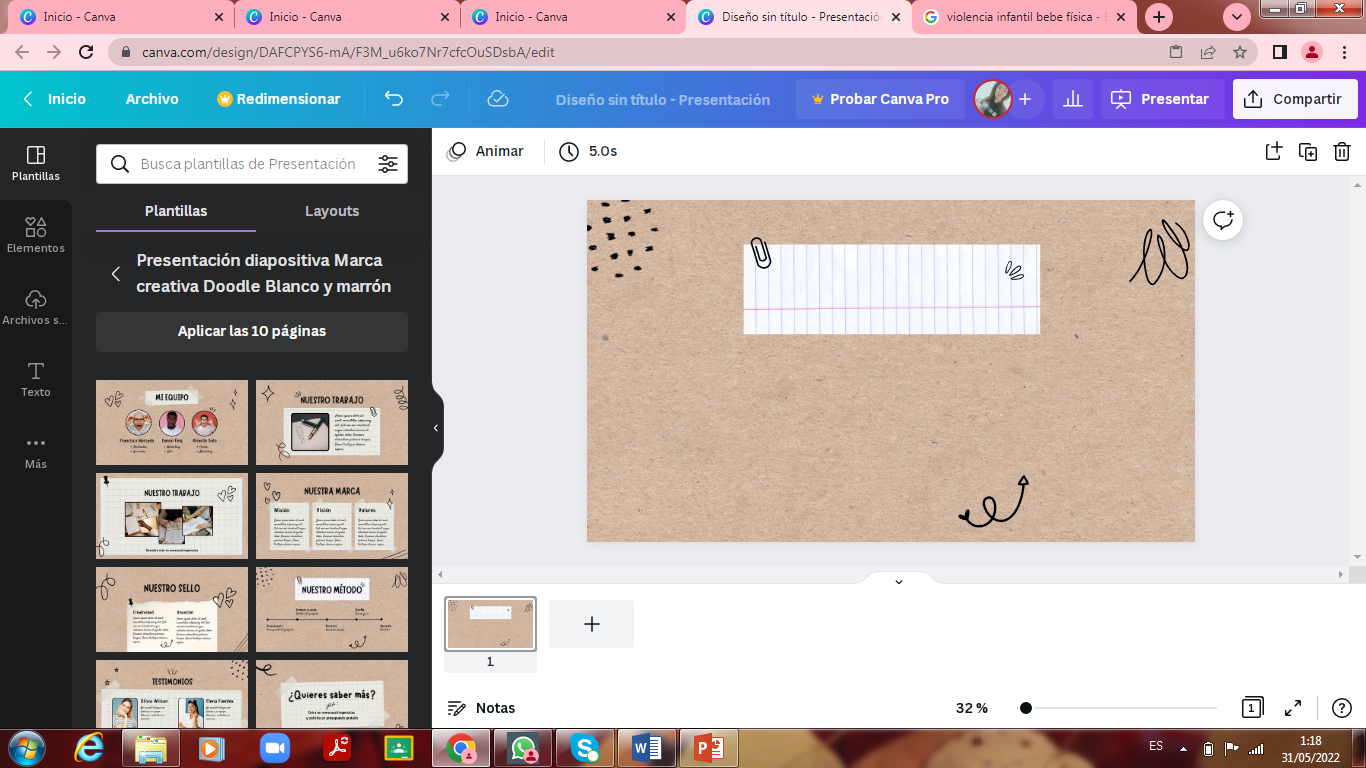 MATRIZ GENERAL DE EVALUACIÓN
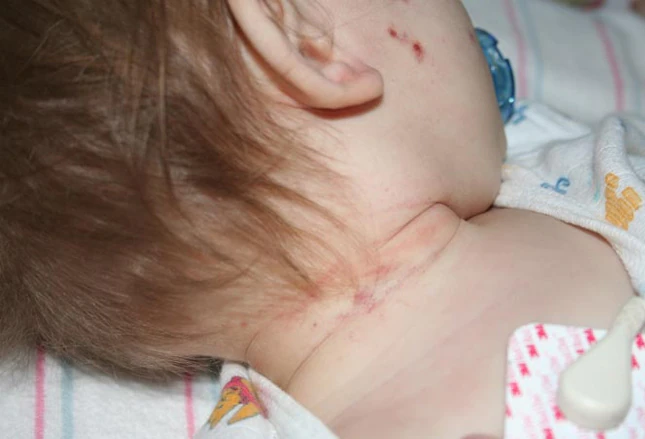 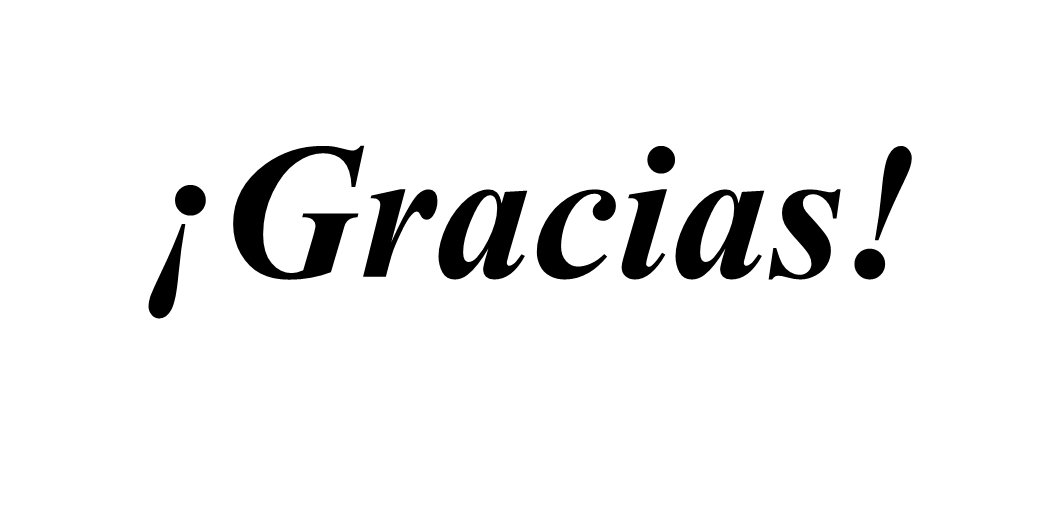